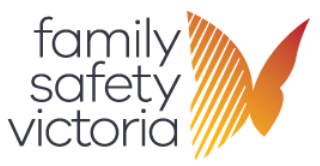 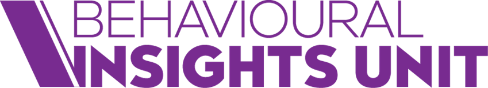 Family Violence Information SharingSetting up successful sessions with your team
Objectives of family violence information sharing
The Family Violence Information Sharing Scheme exists to enable better assessment and management of family violence risk to victim survivors, both adult and children.

We all have a role to play in ensuring this scheme is a success. 

By sharing the right information across authorised organisations, we can appropriately identify, assess and manage family violence risk. 

As a team leader, the content developed here is to support you in understanding and applying the  Family Violence Information Sharing Scheme to your work practices, and to help your team apply it. 

Doing this ensures you continue to support the safety and wellbeing of your clients and their family members.
2
Setting up 
successful sessions
3
These sessions are designed to optimise adult learning
During the sessions, participants will be provided opportunities to put some of the theory and knowledge into practice, before reflecting on what they learnt. As part of the final session, you'll have the opportunity to think about how to sustain and embed the learning in your workplace. 
Adult learning works best when we get to practice and have concrete experiences, before reflecting on our experiences to assess what happened, how we felt, and our learnings. These reflections help us to conceptualise and revise our initial understandings and learnings, before creating and experimenting with new plans that put our revised understanding into action.
We have outlined 4 principles that support embedding and sustaining learning. These principles have informed the development of these materials.
Embedding learning through reflective practice*
Principles for embedding learning
What happened?
Practice/ Experiment
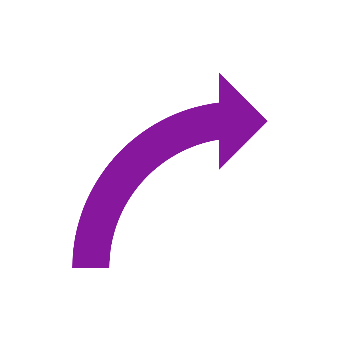 Build motivation
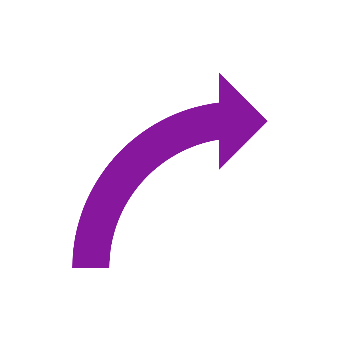 1
Support continual learning
Experiment/ Apply
Reflect
3
Create conditions for reflective practice
2
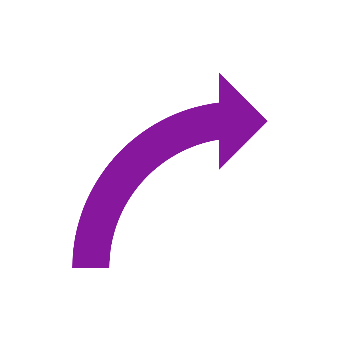 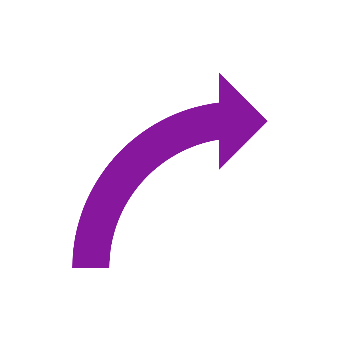 What were you thinking and feeling?
What was good and bad about the experience?
What else could you have done?
What will you do next time?
Conceptualise
Evaluate learning
4
Why do you think this happened?
What sense can you make from this situation?
*model is a summary of Gibb’s (1988) reflective learning cycle and Kolb’s (1984) experiential learning cycle
4
The preparation you do ahead of the sessions is just as important as delivering the sessions themselves
Being well prepared will help you make the most of the time you are all setting aside to learn about family violence information sharing. There are six sessions across the program (outlined below in the table). Each of these sessions will benefit from you spending some time preparing.
To make this simple, these slides provide a checklist of things you can do before facilitating your first session. Using this checklist and having all the logistics sorted ahead of time will enable you to feel confident during the session itself. You will be able to get the most out of your team members and ultimately ensure family violence information sharing is being effectively implemented in your organisation.
Program session topics – to provide the context for you and your team:
5
There are just three simple areas of preparation you need to consider
The following slides outline in more detail the three areas you can use to prepare. They can be used as a checklist, with the main steps outlined below. 
It is recommended you allow yourself at least half an hour to go through them, but you may need a little more time depending on your organisation and team's needs. You will need to follow these steps for every session you deliver, and this will get easier and faster each time you do this.
1. Sorting Out
Logistics
2. Developing Your 
Confidence
3. Improving 
Learning and 
Engagement
4. Make it relevant to your organisation
1. Invite participants
8. Develop activities and platforms to support learning
2. Have foundations in place to support team learning
5. Know where the relevant resources are for your organisation
9. Foster psychological safety in the session
3. Select the space, materials and roles
6. Be clear on your objectives
10. Increase collaboration and learning opportunities
7. Practise
6
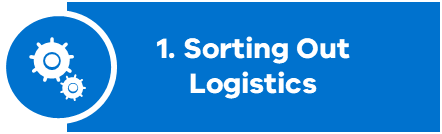 Sorting out logistics means things will run more smoothly on the day, and you’ll be able to focus your attention on your team's learning
1. Invite participants
Identify who should participate in these family violence information sharing sessions in your team. If team members are from different sectors, they may not all be required to participate in family violence information sharing. You can easily check this at https://www.vic.gov.au/about-information-sharing-schemes-and-risk-management-framework#list-of-authorised-organisations-and-services.

Schedule 1 hour for each session into participants’ diaries. Space sessions at least one week apart to allow for content to be absorbed and put into practice. If you can’t find 1 hour, then schedule for the amount of time that works, but remember to adapt the session materials as needed for the time available. You’ll find suggestions for how to do this for each session.
Invite a Family Violence Specialist Advisor to the sessions to support with any specialised family violence related questions and to familiarise your team with this contact.
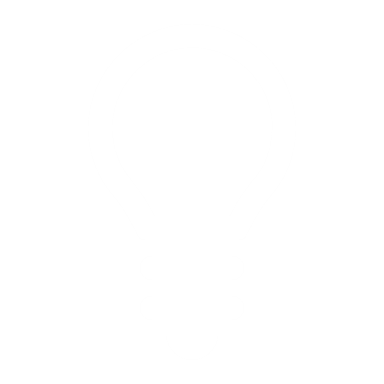 TIP:  The more people attending the session, the more time you need to allocate for discussion in each one
TIP: If you don’t have a 
Family Violence Specialist Advisor embedded in your organisation, check with your organistational leaders who this is for your region.
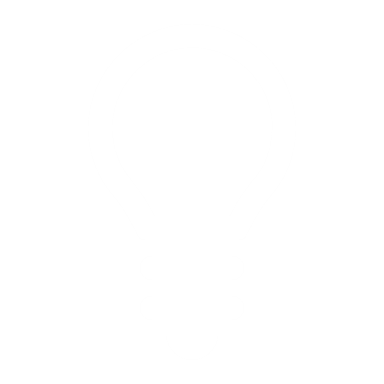 7
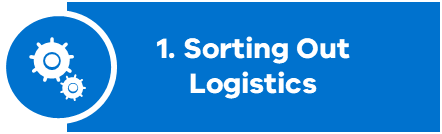 Sorting out logistics means things will run more smoothly on the day, and you’ll be able to focus your attention on other things
Communicate with your team about the overall goals of the sessions before scheduling them. 

Check for policies and procedures already in place that can support participants to better implement their family violence information sharing. (E.g. Do you already have policies around record keeping for family violence information sharing?)

Remind staff to complete the online training module. You can find the module at https://elearn.childlink.com.au/login/index.php
2. Have foundations in place to support team learning
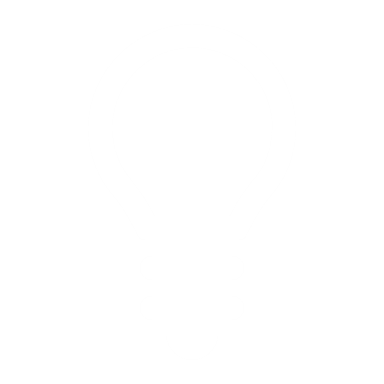 TIP: If staff did training over a year ago, encourage them to do it again.
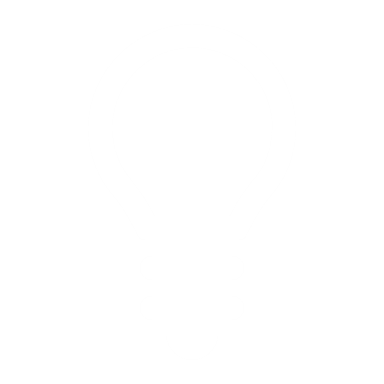 TIP: If you’re doing a virtual session, include the link in the invite.​ If you’re doing it in person, make sure the room is large enough to host the participants and activities. ​
3. Select the space, materials and roles
Book and organise the ‘room’ for your session. It could be a physical or virtual one.

Check you have all the materials needed and ensure you are clear on the flow of the session. It is a good idea to give yourself at least 30 minutes before each session to prepare anything you might need on the day.

Plan how you will note and record important conversations or actions. Assign someone to observe and take notes on key themes, questions or follow-up actions.
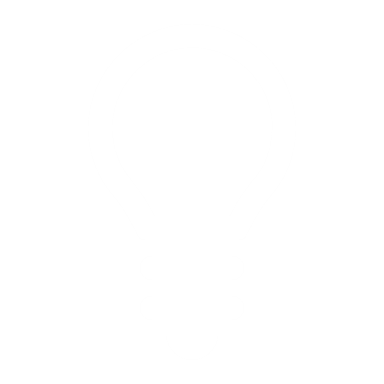 TIP:  ​For virtual sessions, consider using notes in the comments or chat sections to capture participants’ ideas or questions.
8
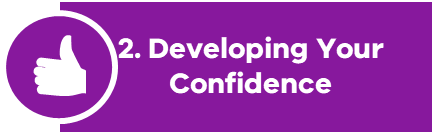 There are things you can do to be more confident when facilitating the sessions
4. Make it relevant to your organisation
Provide additional examples relevant to your organisation so the content is more relevant for your staff – you can think about these as you read through the materials for each session.

If your organisation has someone leading family violence information sharing and MARAM changes, work with that person to add specific organisation resources that complement the public resources already provided in the materials for each session. You will need to adapt the content for some of the sessions based on your organisation’s processes and policies (E.g. the activity in Session 5 must be based on your individual organisation’s process). Start putting these in place now.
5. Know where the relevant resources are for your 
organisation
Highlight any questions you have when you first read the content. Seek out the answers from other Team leaders, or the person leading family violence information sharing and MARAM changes ahead of the session. Chances are, participants will also have the same questions.

Get familiar with the resources available to your team. Even if you don’t have all the answers, you can direct participants to the resources listed in each session’s materials. 

If you’re asked any questions during the sessions and you don’t know the answer, make sure you follow up afterwards.
9
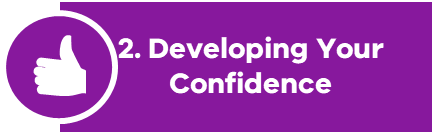 There are things you can do to be more confident when facilitating the sessions
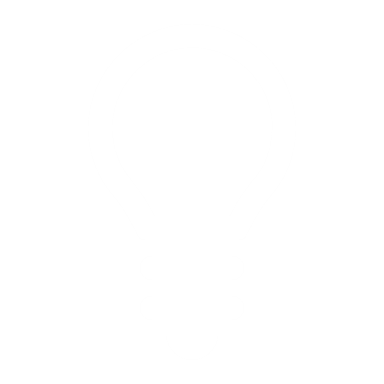 6. Be clear on your objectives
TIP: Communicate how this all fits together in the first session so that participants are clear on what they should be getting out of the sessions
Be ready to communicate the objective of family violence information sharing more broadly to your team, and how each session fits into the overall objectives. 

Get familiar with the structure of sessions. Each follow a similar format and we have provided an overview of the structure on page 7. 

Assess whether you are achieving the objectives.If you have an observer/notetaker, they can debrief with you on whether objectives were met, and how to shape the next session.
.
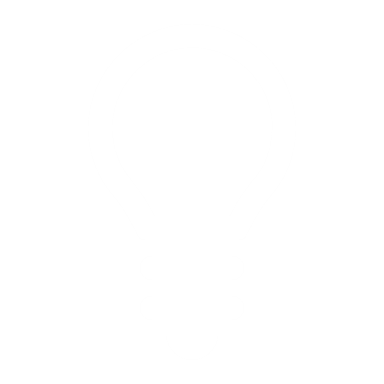 TIP: Consider implementing a short feedback / evaluation at the end of each session. (e.g., “What worked well?” “What’s one thing you’d change about this session?” “What’s one thing you learned?”)​
7. Practice
Practice relaying the information, so the content and materials become more familiar to you.
10
There are things you can do to enhance participants’ engagement and transfer of learning into the workplace
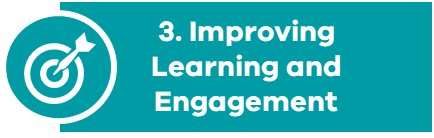 8. Develop activities and platforms to support learning
Ask different team members to lead the discussions on each topic. Teaching others is a great way of learning yourself. Similarly, you can learn a lot from your peers.
	 
Provide opportunities for learning in between the sessions so participants can share (where appropriate) how they have implemented family violence information sharing.
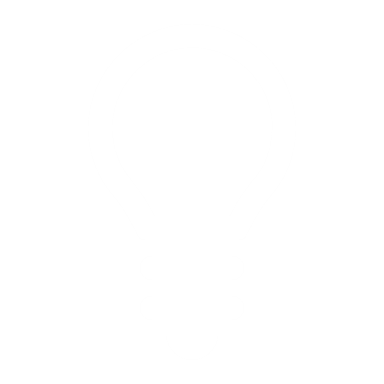 TIP: People learn best when they can practice multiple times and reflect on their practice. Please encourage your team to try the provided role plays and case studies as part of the sessions.
TIP: You can help foster psychological safety by inviting more junior staff to speak first before having the senior staff members speak.
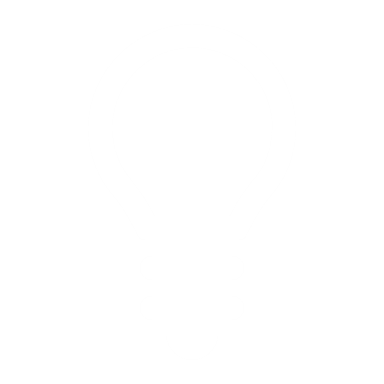 Emphasise that we are not expected to get it right or be sure of our answers the first time – that is why we’re practising in a safe environment. Be upfront about this early.
9. Foster  psychological safety in the session
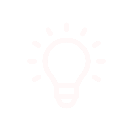 Psychological safety exists when team members feel safe to take interpersonal risks, ask questions, offer ideas, and be vulnerable in front of each other.
11
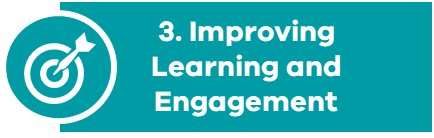 There are things you can do to enhance participants’ engagement and transfer of learning into the workplace
10. Increase collaboration and learning opportunities
Consider partnering up with other teams in your organisation to do the sessions together. This can increase collaboration and shared learning opportunities.

Share your learnings and team progress with other Team Leaders in your organisation and/or consortium.
If you've completed the tasks in these three areas, then you are ready to facilitate your team sessions.
12
Evaluate what your team has learnt
13
And finally…prepare now to evaluate learning later
Given the importance of this learning and all the effort you and your team will put into these sessions, it’s a great idea to see whether your team’s practice is changing over time and where you might need to focus more effort in the future. We’ve provided some ideas below for how you can do this.
Measure behavioural change to see whether learning about family violence information sharing is sustained and implemented. You could do this through:
Running a staff survey. 


Checking the number of family violence information sharing requests responded to over time, if your organisation collects these data*.
Checking the number of family violence information sharing requests made over time, if your organisation collects these data*.
Checking other information captured as part of record keeping about family violence information sharing.
Ask your staff how they are going with family violence information sharing as part of team meetings and reflective practice. 



Where you believe there are gaps in learning (based on the measures above or through conversations with your team), you might want to run mini refresher workshops to address those gaps.
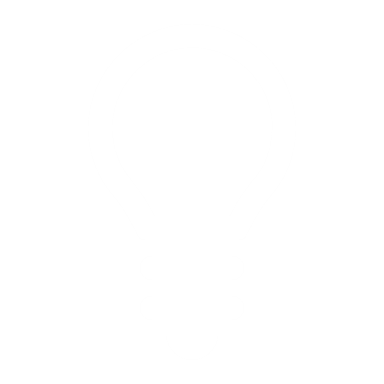 Tip: You should get a baseline by running this before you start the sessions, then again 3 months later for short term, 6 months for mid-term, and 12 months for longer term tracking.
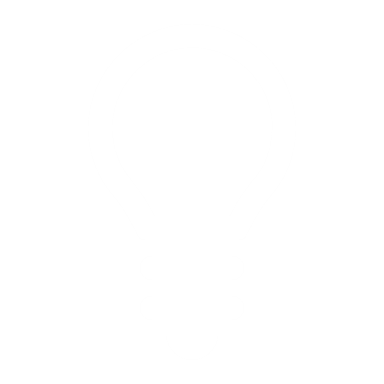 Tip: Doing more than one of the above will give you a better picture of how staff are tracking.
* There is currently no legislative requirement to collect these data.
14